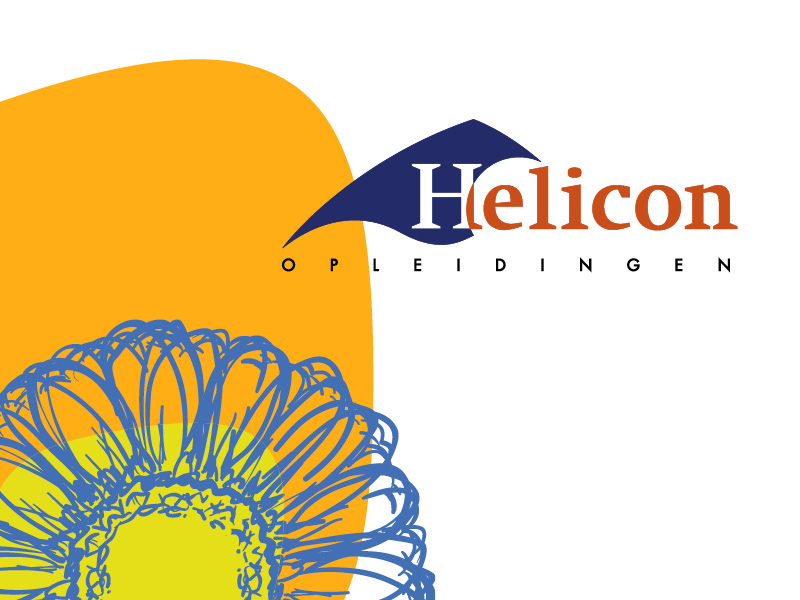 Assortimentskennis 
WZP
1-20
Oefentoets KT-K-V-Kl
Geef bij de volgende planten aan: 
- Toepassing  of
- Kenmerken  of
- Verzorging   of
- Klimaat

Voor elk goed antwoord kun je 1 punt krijgen (als je een deel mist 0 punten).

Totaal punten = Cijfer
       2,1
Acacia dealbataMimosa
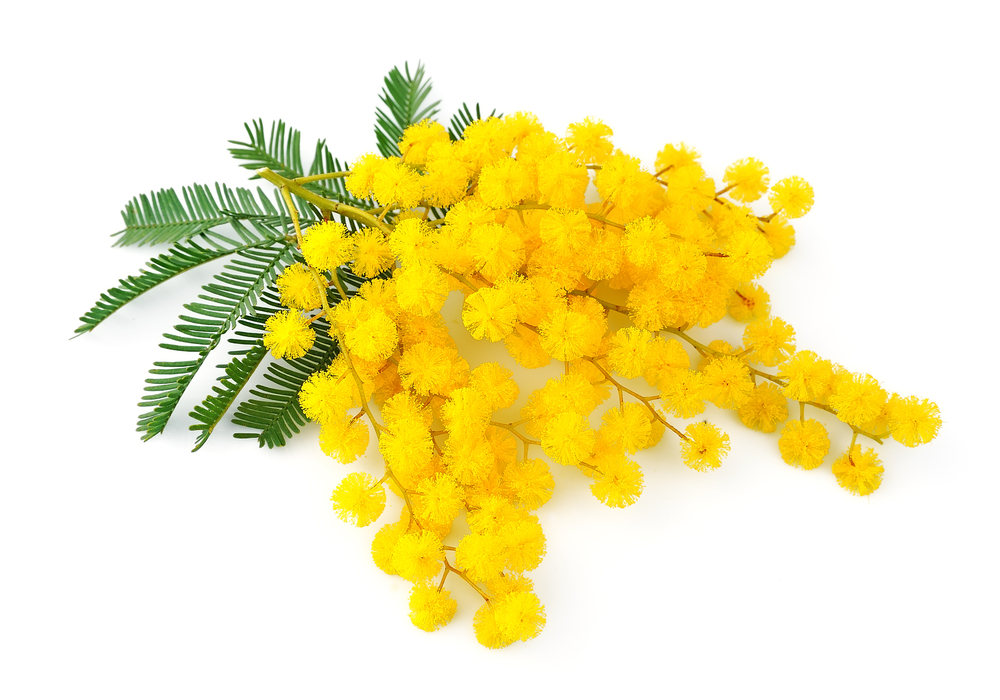 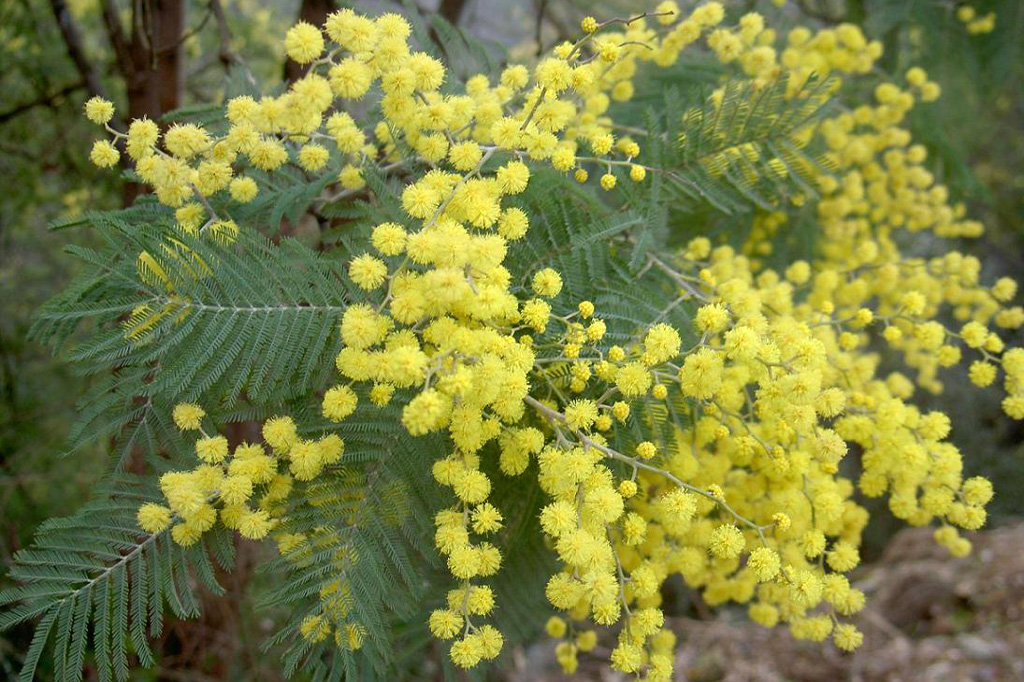 Verzorging:
1
Acalypha hispidaTropische kattestaart
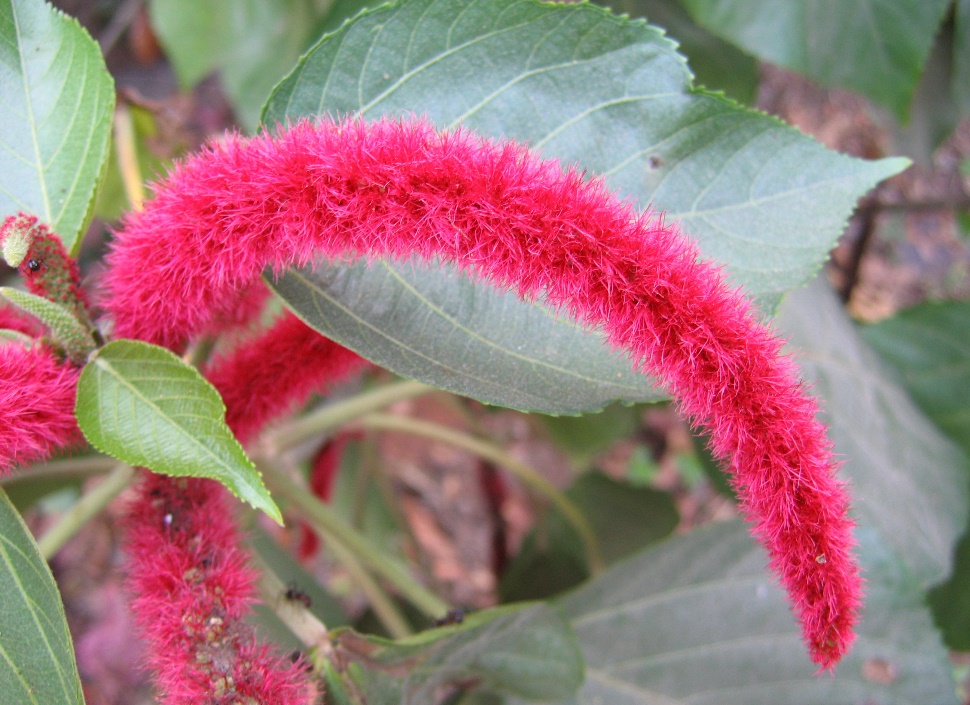 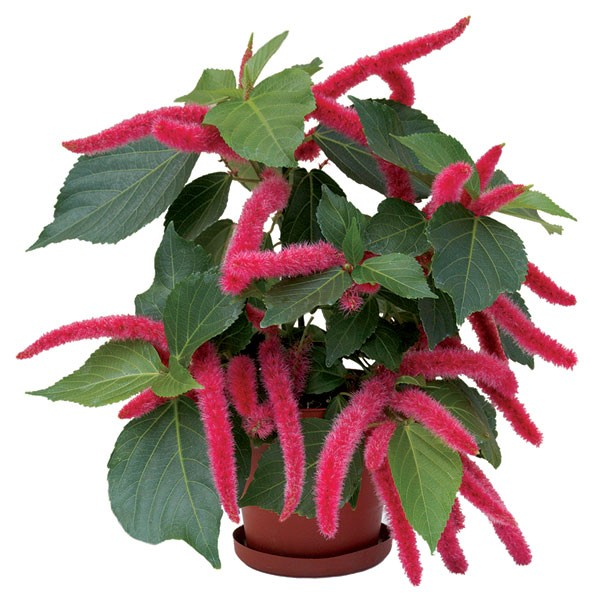 Toepassing:
2
Achillea filipendulinaDuizenblad
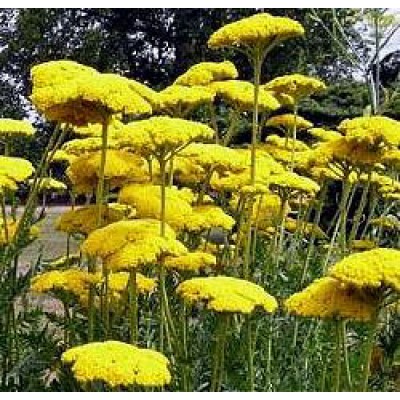 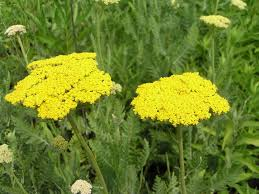 Toepassing:
3
Adiantum raddianumVenushaar
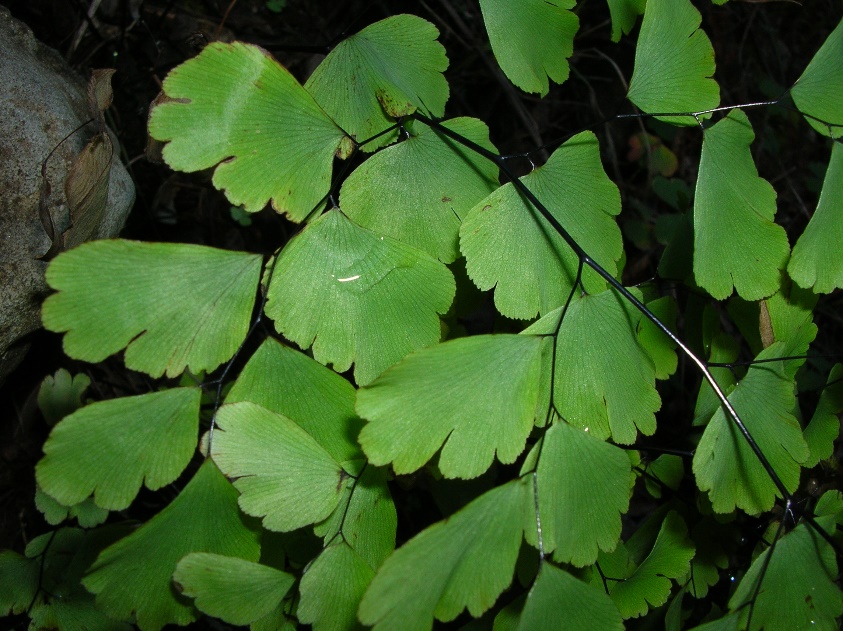 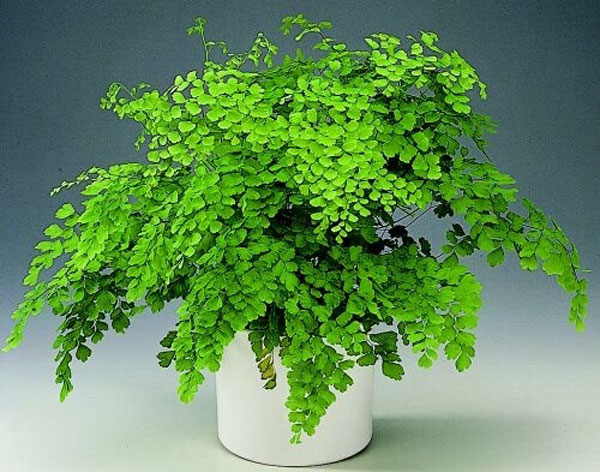 Verzorging:
4
Aechmea fasciataKokerbromelia
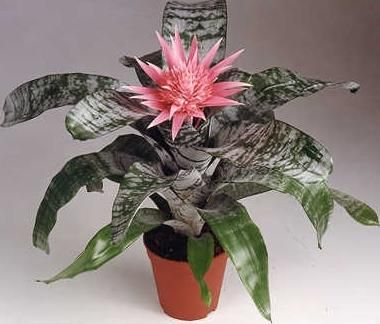 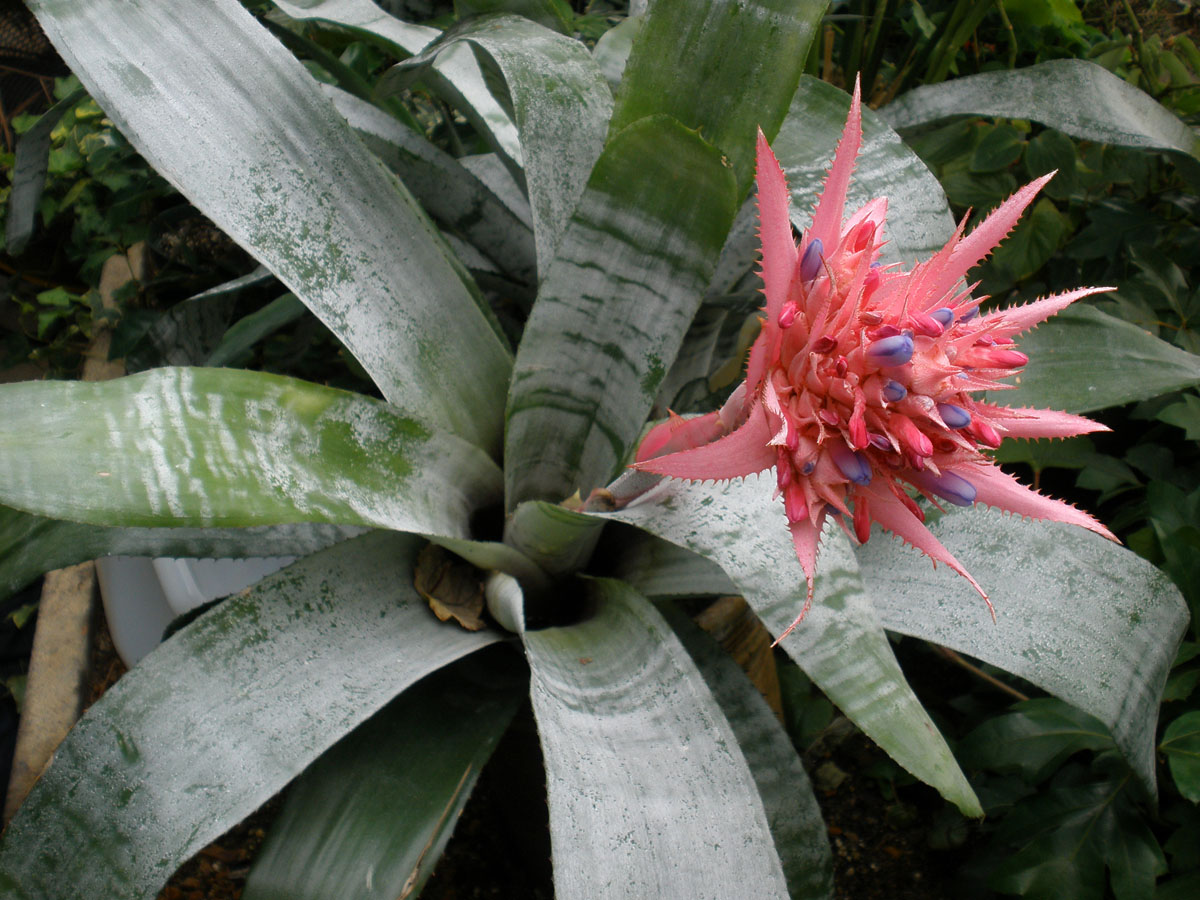 Verzorging:
5
Ageratum houstonianum-
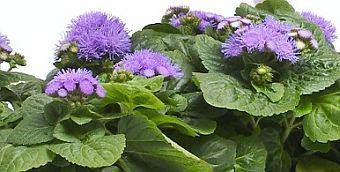 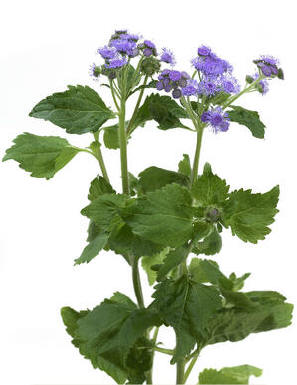 Toepassing:
6
Allium giganteumReuze sierui
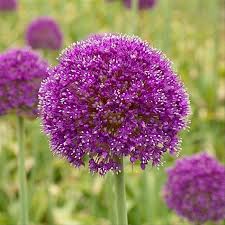 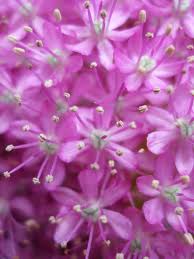 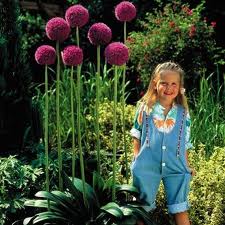 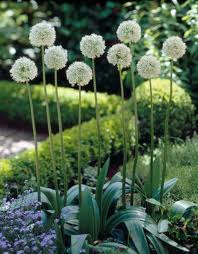 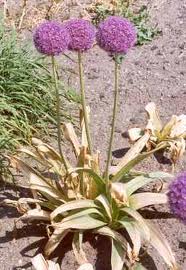 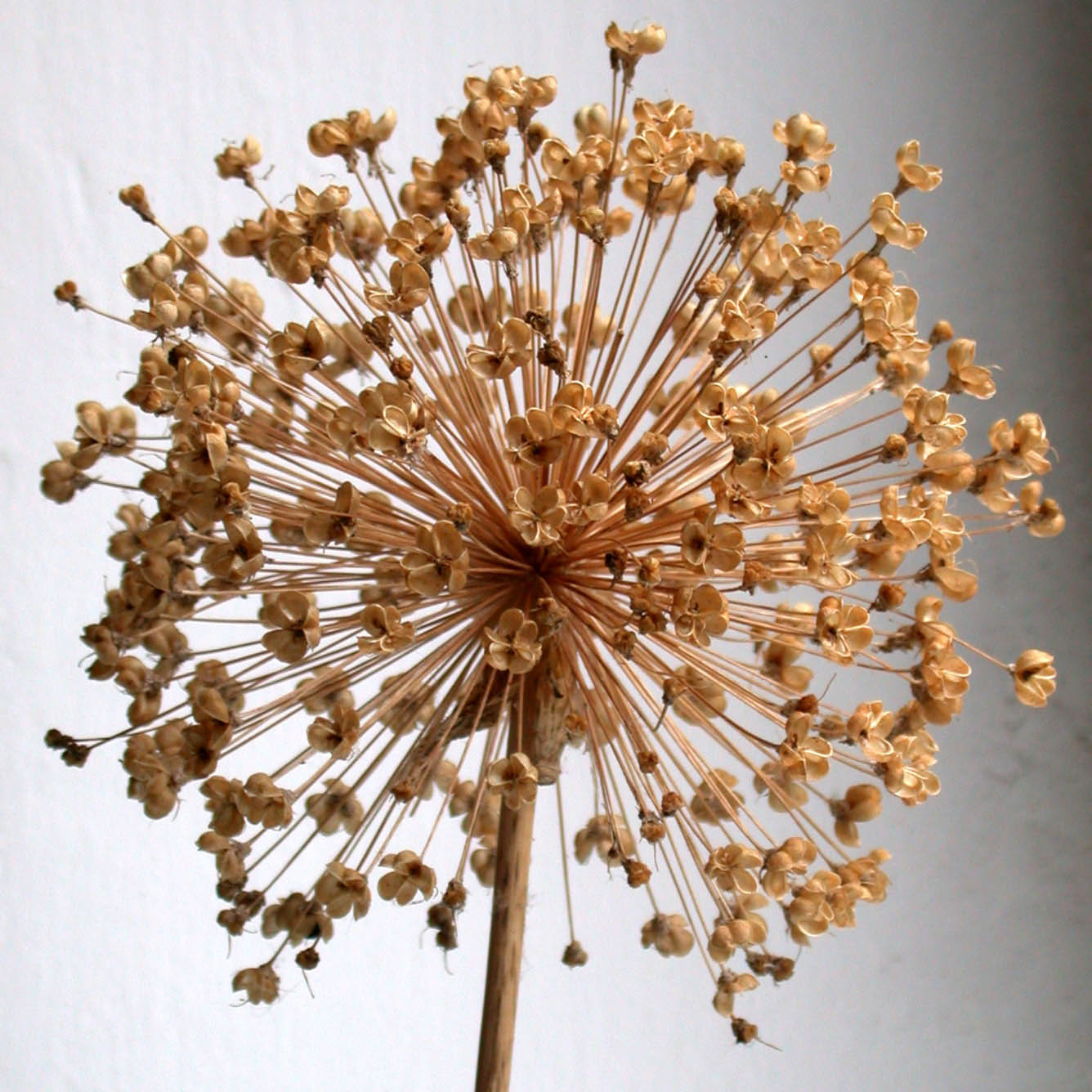 Kenmerken:
7
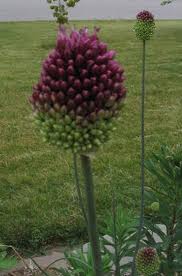 Allium sphaerocephalonSierui
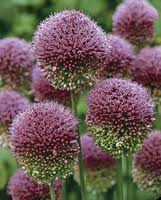 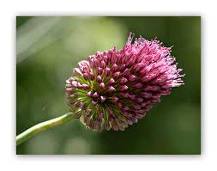 Toepassing:
8
Alstroemeria Incalelie
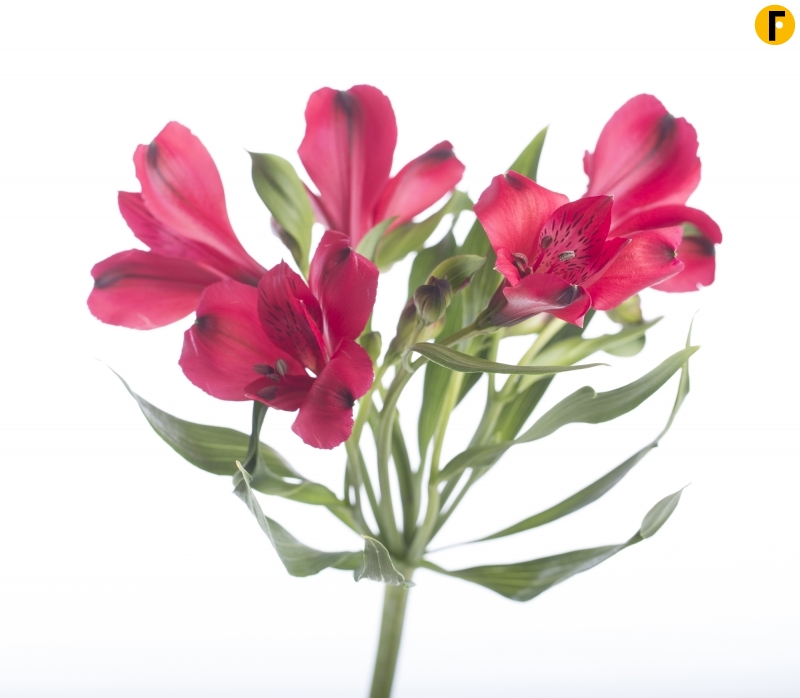 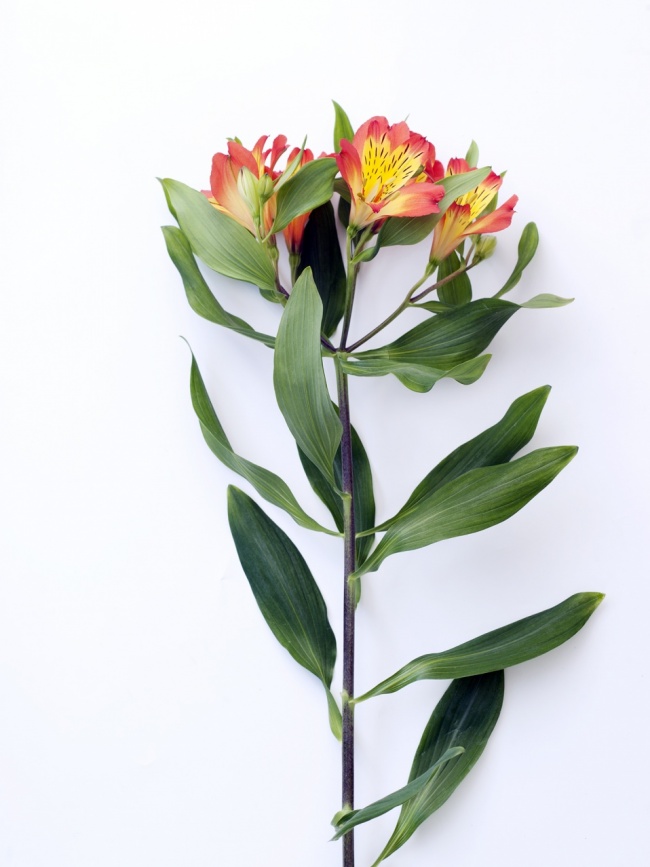 Verzorging:
9
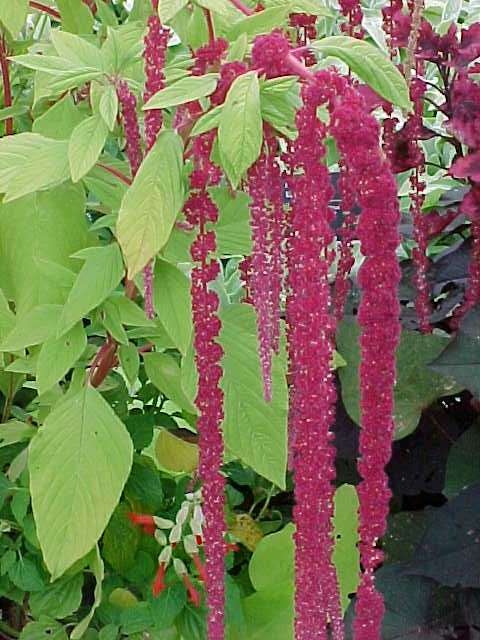 Amaranthus caudatus(Hangende) Kattestaart
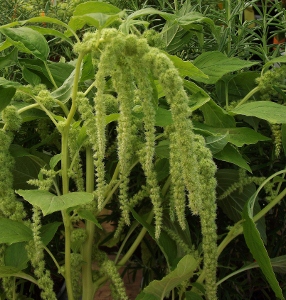 Verzorging:
10
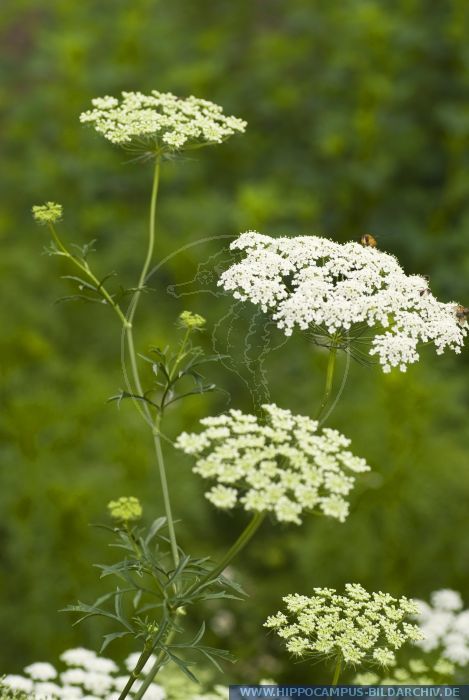 Ammi majusWitte kantbloem
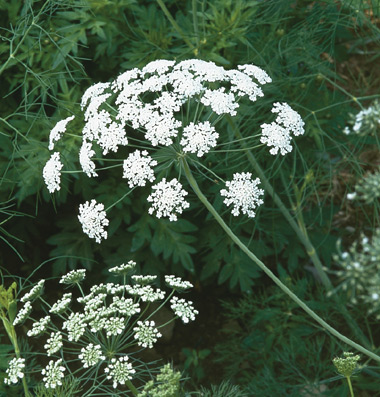 Kenmerken:
11
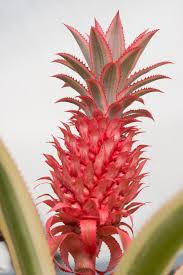 Ananas comosus ‘Variegatus’Bonte ananas
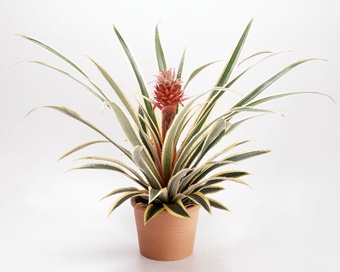 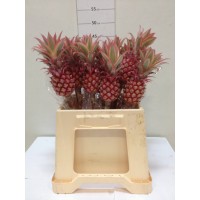 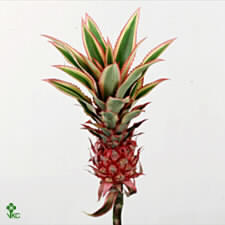 Herkomst / klimaat:
12
Anethum graveolensDille
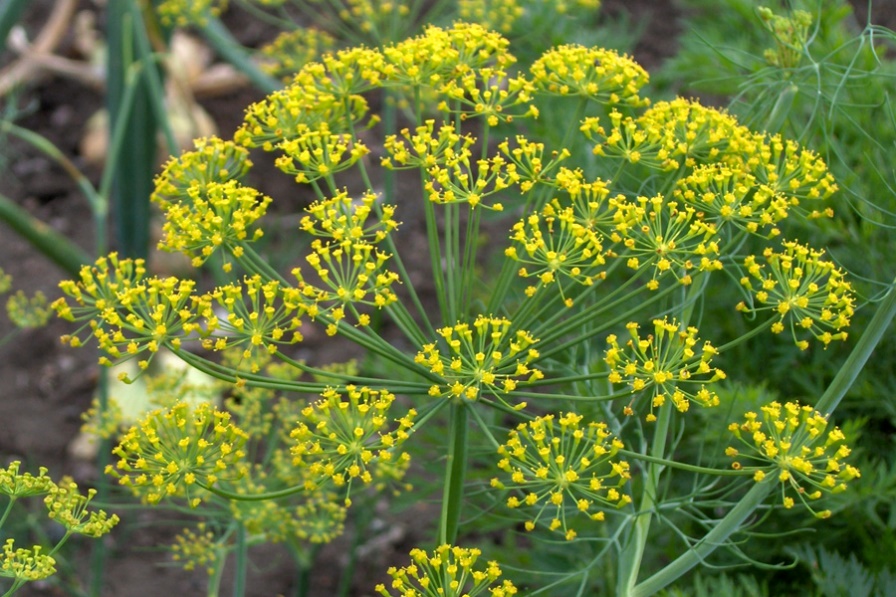 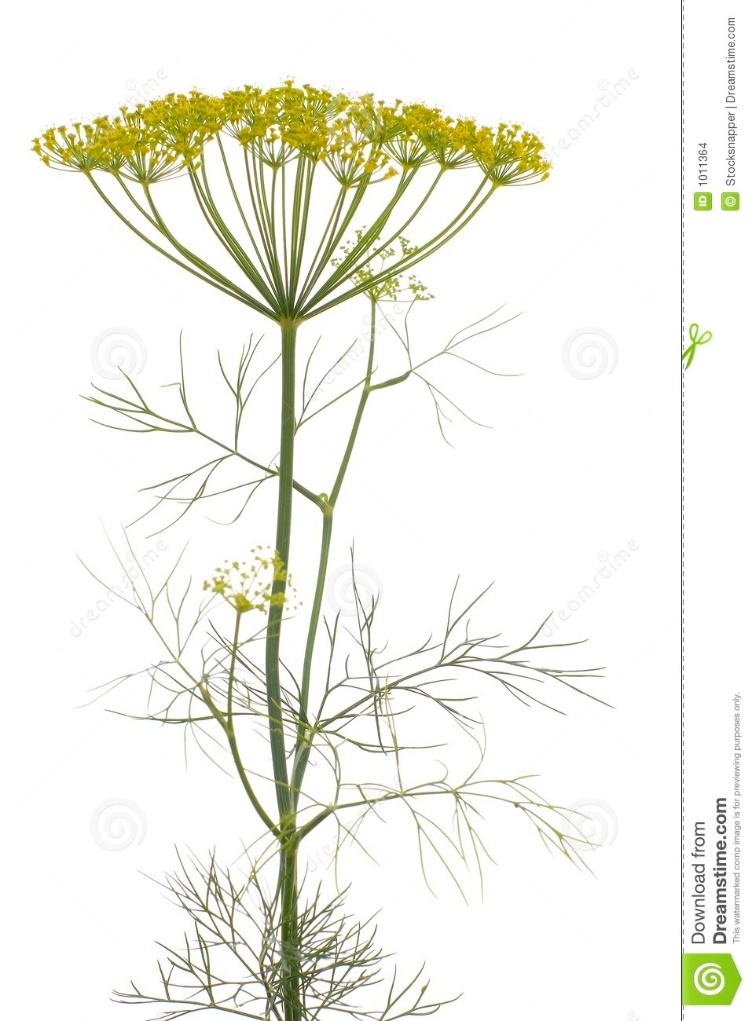 Toepassing:
13
Anigozanthos flavidusKangoeroepootje
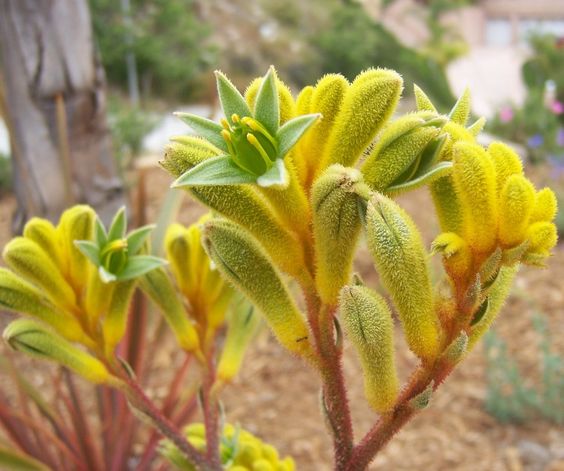 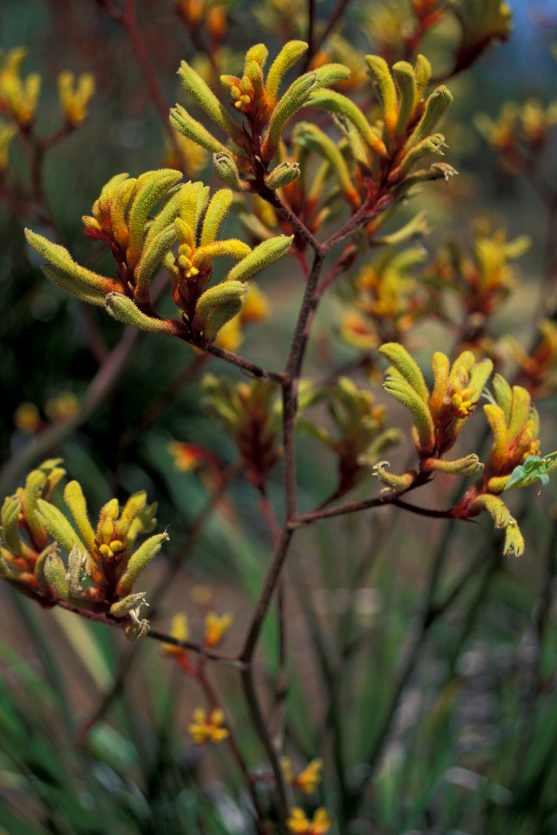 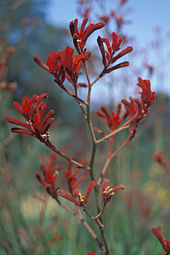 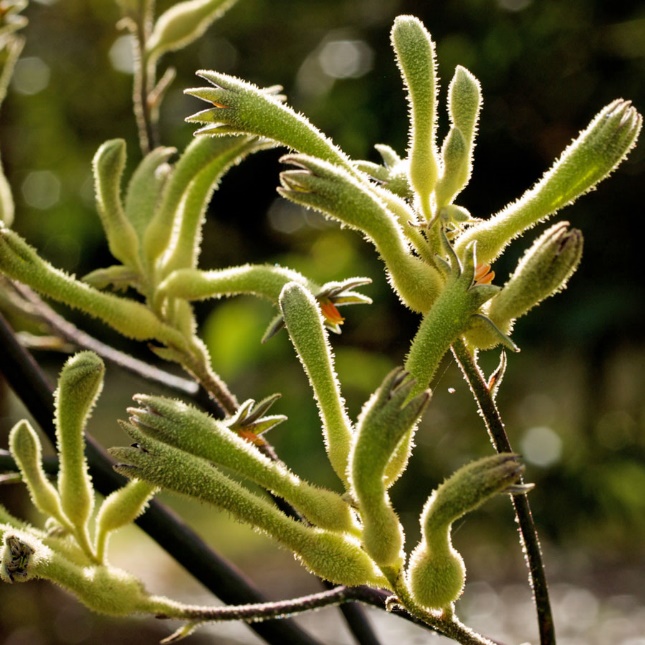 Toepassing:
14
Anthurium (Andreanum Groep)Lakanthurium
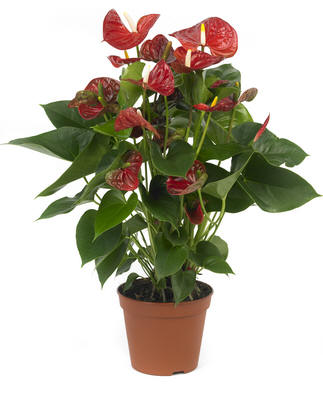 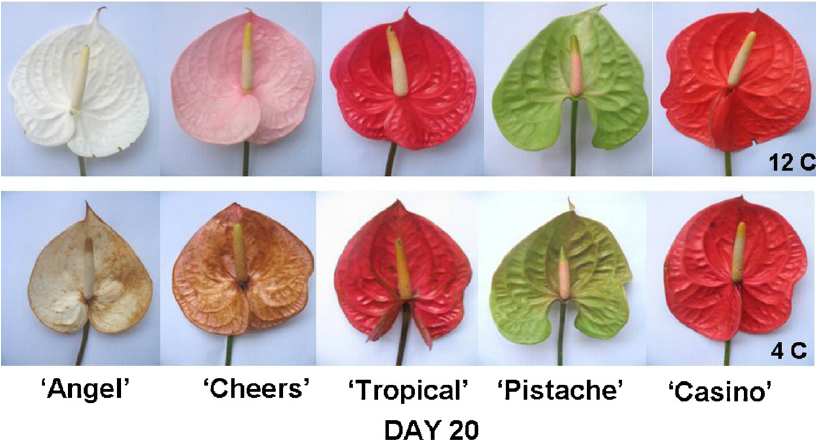 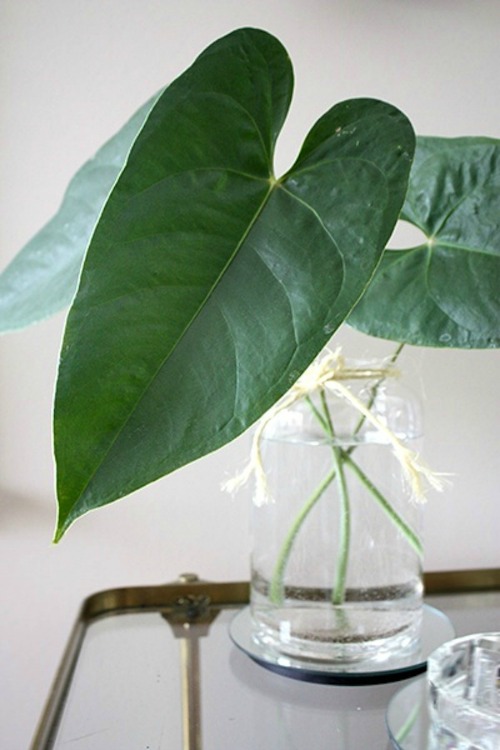 Verzorging:
15
Anthurium (Scherzerianum Groep)-  							2
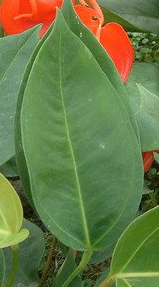 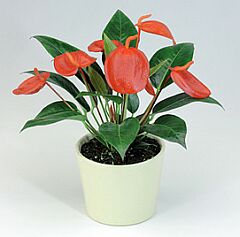 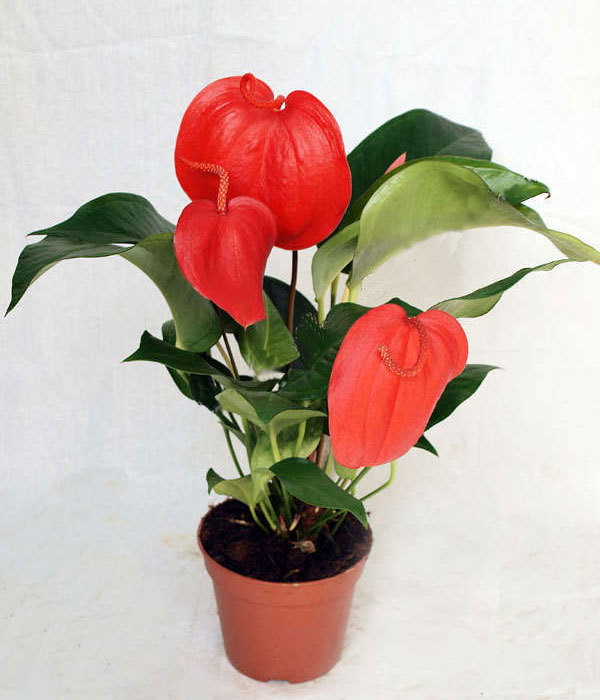 Herkomst / klimaat:
16
Arachniodes adiantiformisLedervaren
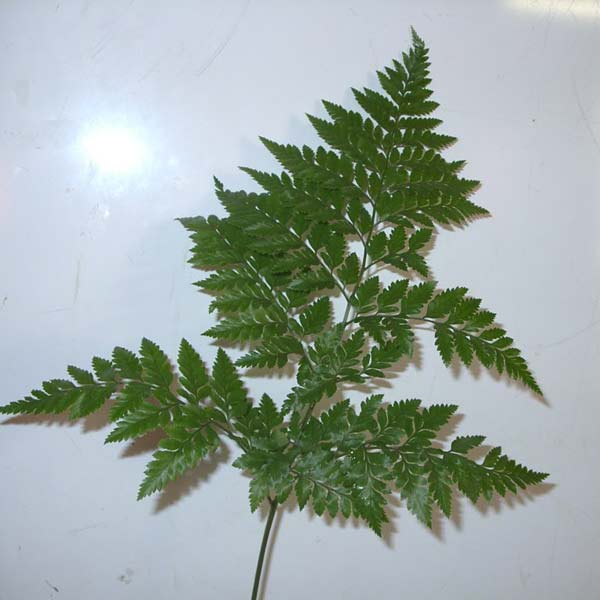 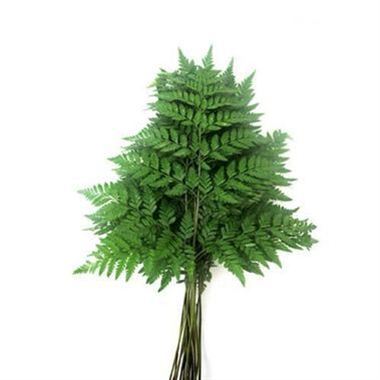 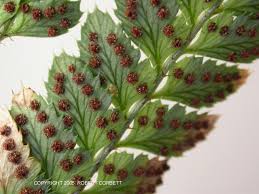 Kenmerken;
17
Araucaria heterophylla ‘Gracilis’Kamerden
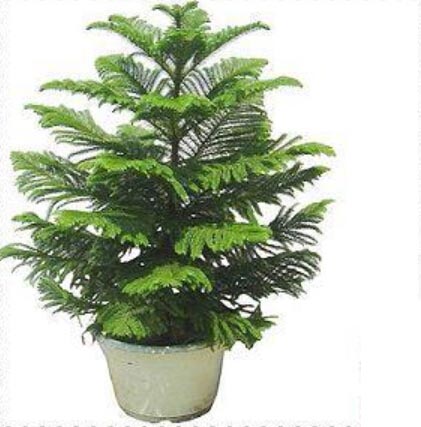 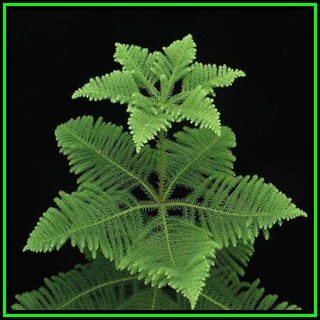 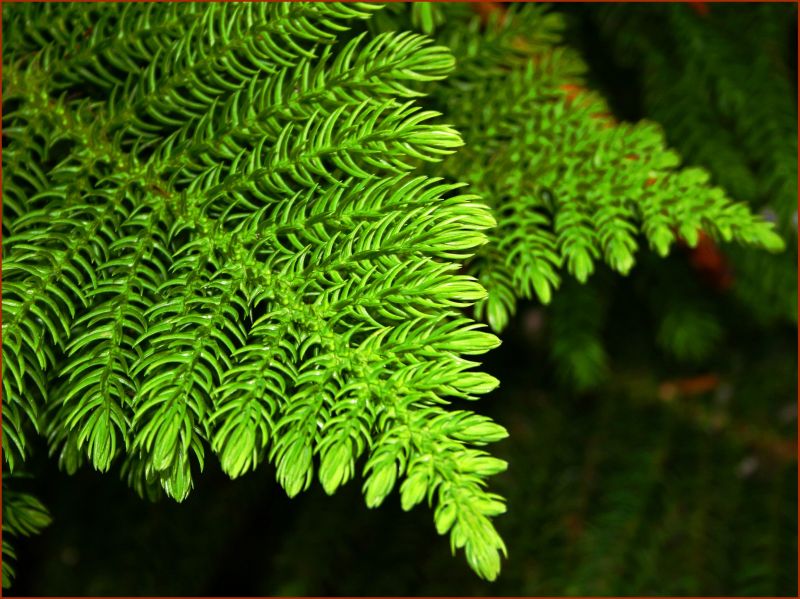 Toepassing;
18
Ardisia crenata-
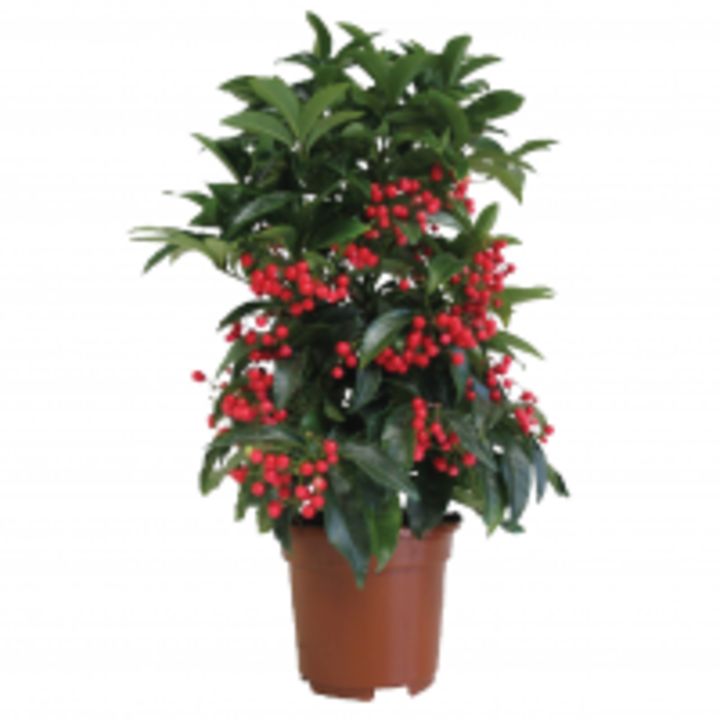 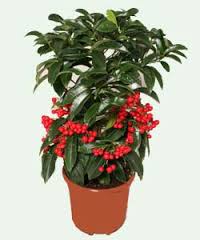 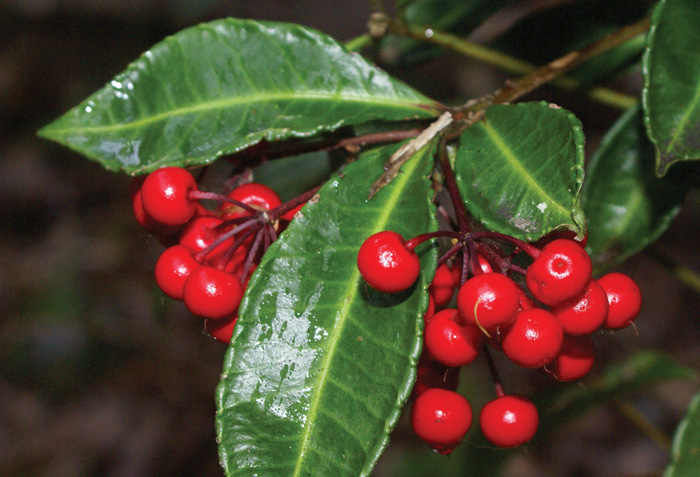 Kenmerken:
19
Argyranthemum frutescensStruikmargriet
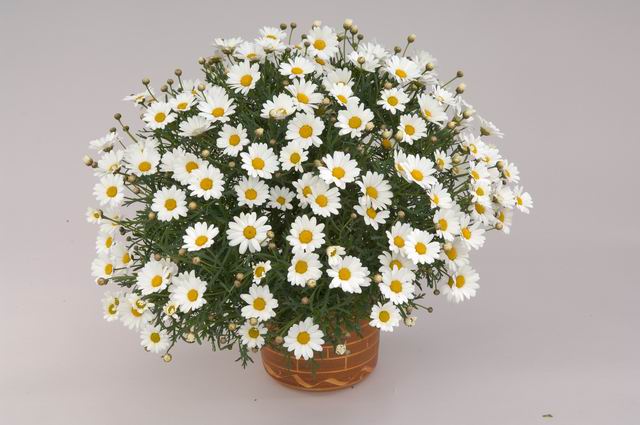 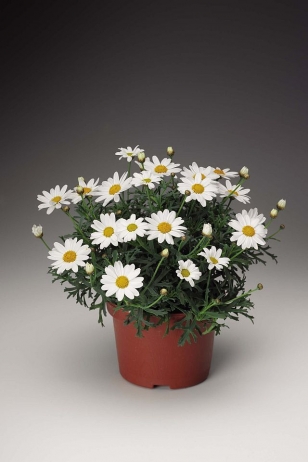 Toepassing;
20
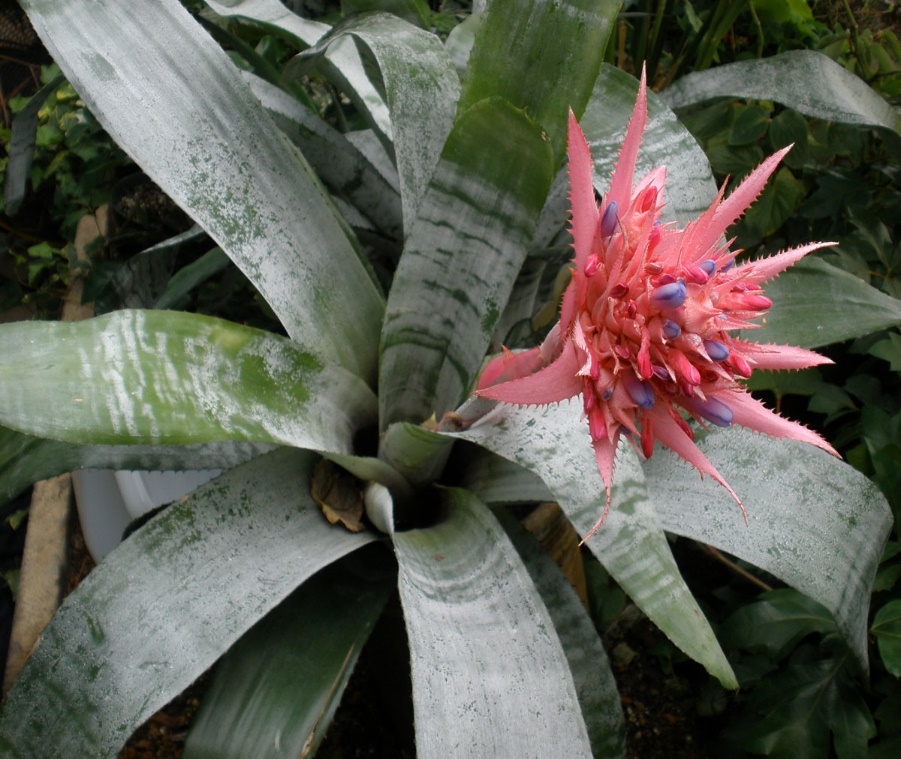 Aechmea fasciataKokerbromelia
Kenmerken:
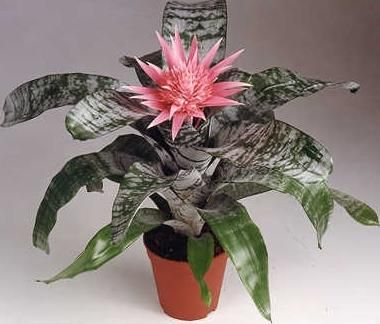 21